HOW SENTENCES WORK:
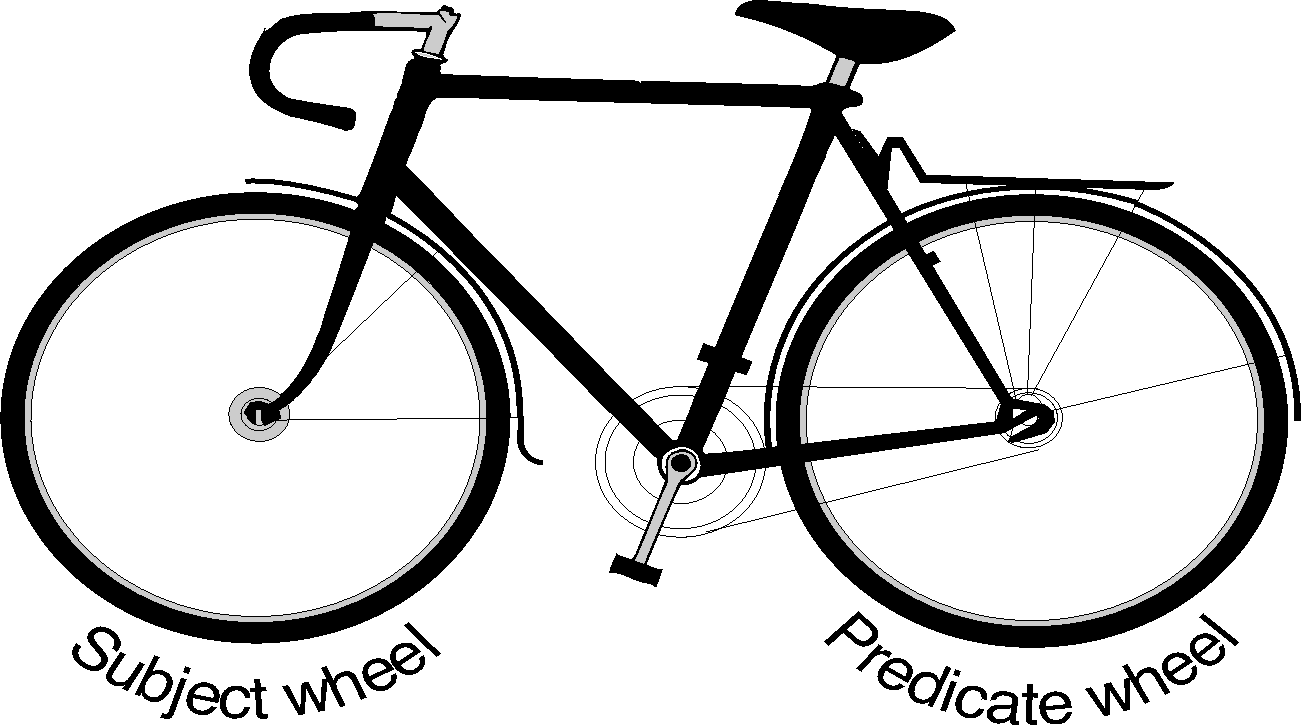 From An Easy Guide to Writing. Pamela Dykstra. Prentice Hall, 2006. Used with permission.
Length does not determine what is and is not a sentence. Regardless of how long or short a group of words is, it needs two parts to be a sentence: a subject and a predicate.
The subject tells us who or what.
The predicate tells us what about it.
From An Easy Guide to Writing. Pamela Dykstra. Prentice Hall, 2006. Used with permission.
[Speaker Notes: OUT OF LENGTH-MINDSET.  
A MEANING-CENTERED DEFINITION. MEANING OF THE WORDS, NOT ABSTRACT IDENTIFICATION OF PARTS OF SPEECH.]
Who or what? 	What about it?

 He			smiles.
 Autumn leaves 	twirl gently to the ground.  
The park district 	will open an outdoor ice 				skating rink in November.
These two parts connect to form a basic sentence, also known as an independent clause.
From An Easy Guide to Writing. Pamela Dykstra. Prentice Hall, 2006. Used with permission.
[Speaker Notes: AGAIN, CONCRETE EXAMPLES.  
THE WHO/WHAT AND WHAT ABOUT IT MAKES SENSE TO STUDENTS.  
INTRODUCE TERMS BASIC SENTENCE AND INDEPENDENT CLAUSE.]
Another way to describe a sentence is to compare it to a bike…
The subject is one wheel;
the predicate is the other wheel.
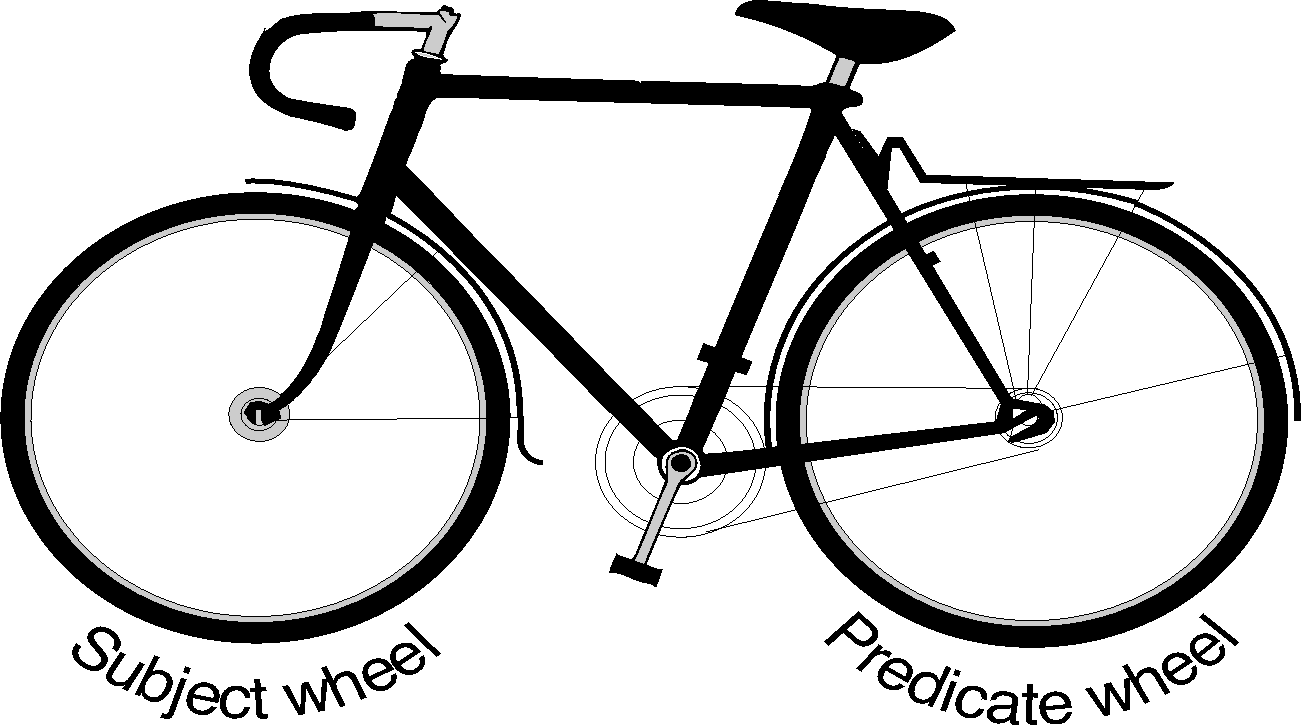 These two parts connect to form a stable structure.
From An Easy Guide to Writing. Pamela Dykstra. Prentice Hall, 2006. Used with permission.
[Speaker Notes: IMAGE.  ALSO STABLE STUCTURE – IMPORTANT FOR UNDERSTANDING SENTENCE BOUNDARIES. 
WILL SEE THIS AS WE MOVE ALONG]
We can have just one word in each wheel…
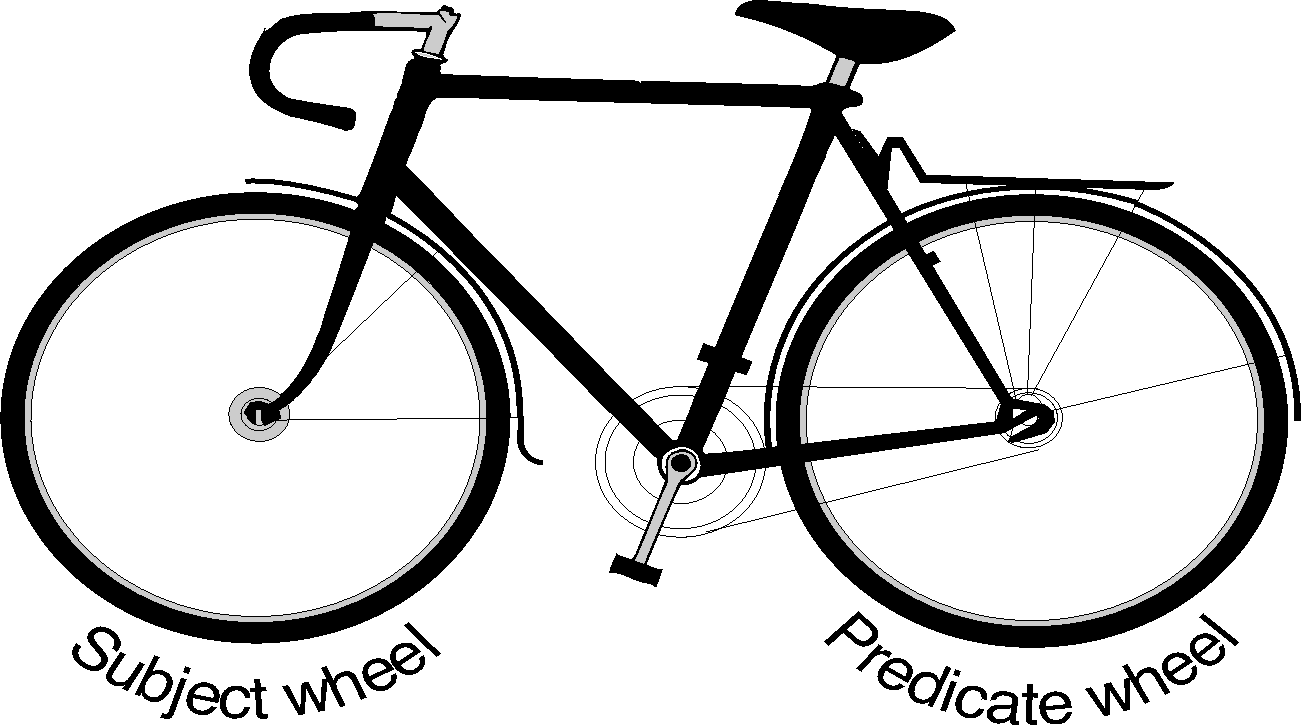 Children  play.
Students  studied.
From An Easy Guide to Writing. Pamela Dykstra. Prentice Hall, 2006. Used with permission.
But most of the time our ideas include more details. We add extra words to the wheels.
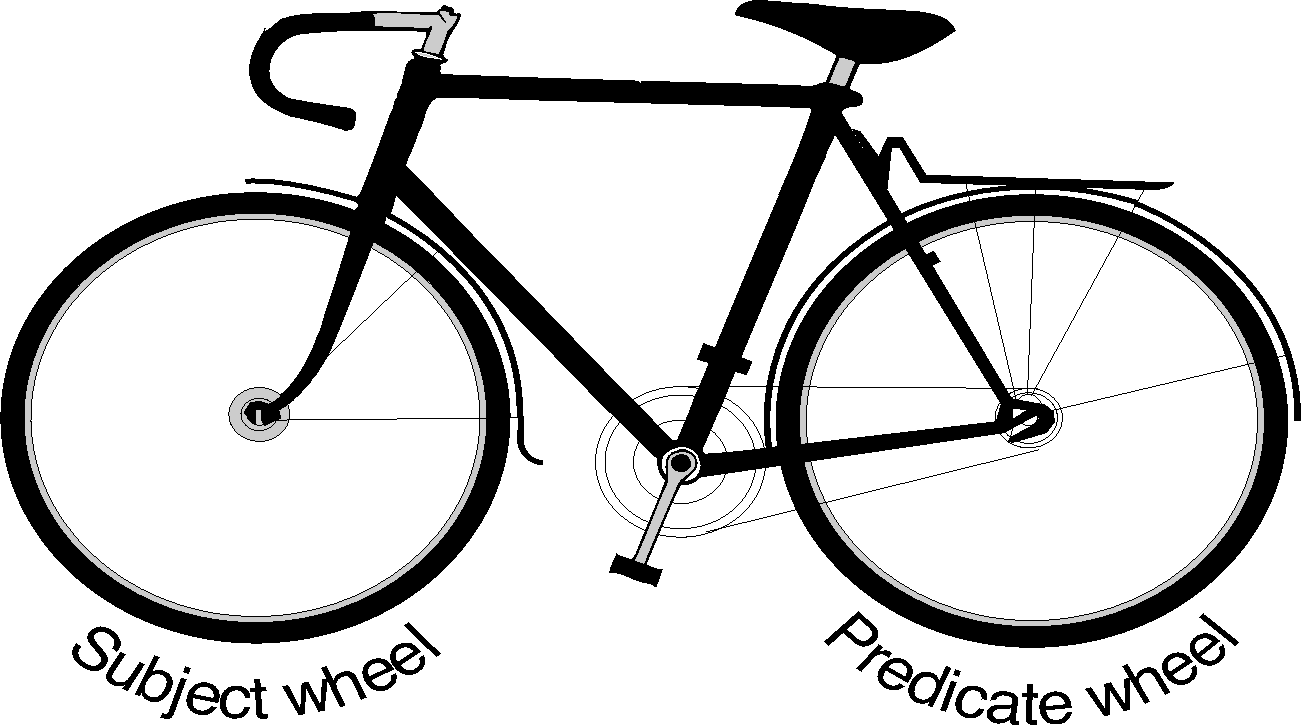 The neighborhood children play basketball at the 	community center.
Students in the biology lab studied cells under 	an electron microscope.
From An Easy Guide to Writing. Pamela Dykstra. Prentice Hall, 2006. Used with permission.
Regardless of how much detail we add, the wheels give the same kind of information. The subject tells us who or what. The predicate tells us what about it.
Who or what?	    What about it?

Randy			    loves pizza.
Companies		    benefit from customer loyalty.  
Efficient train service   will decrease traffic congestion.
From An Easy Guide to Writing. Pamela Dykstra. Prentice Hall, 2006. Used with permission.
[Speaker Notes: MEANING-CENTERED DEFINITION APPLIES TO ALL KINDS OF SENTENCES.  
EMPOWERS STUDENTS TO IDENTIFY SENTENCES – 
WHAT GOES AROUND COMES AROUND.  WHOEVER GETS HOME FIRST SHOULD START DINNER.]
Subjects and predicates connect directly. Do not separate them with a comma.
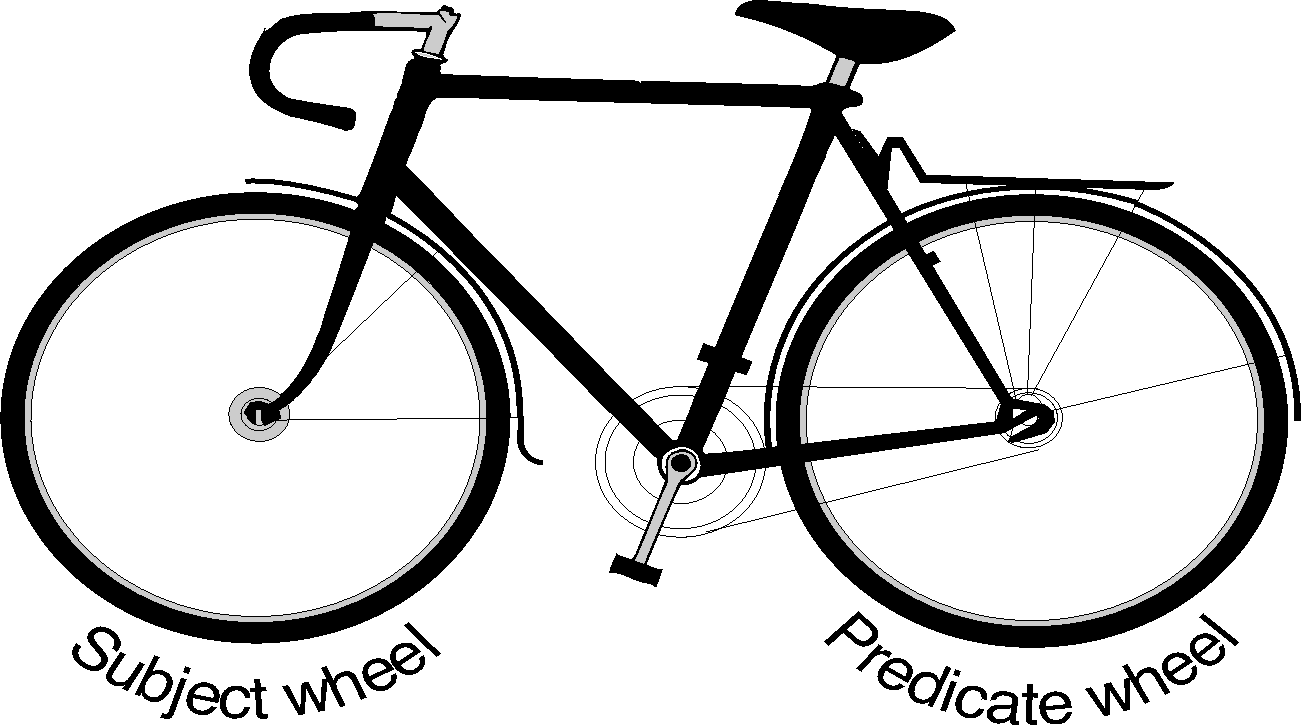 Incorrect: Carlos and his family, showed me that 	honor is more important than winning. 
Correct: Carlos and his family showed me that 	honor is more important than winning.
From An Easy Guide to Writing. Pamela Dykstra. Prentice Hall, 2006. Used with permission.
[Speaker Notes: COMMON ERROR: MARKING SUBJECT AND PREDICATE WITH A COMMA – PAUSING.  LIKE MARTHA WITH SENTENCE SLOTS. ALSO, IMPORTANT TO SEE SENTENCE AS A STABLE STRUCTURE FOR  ADDITIONS.]
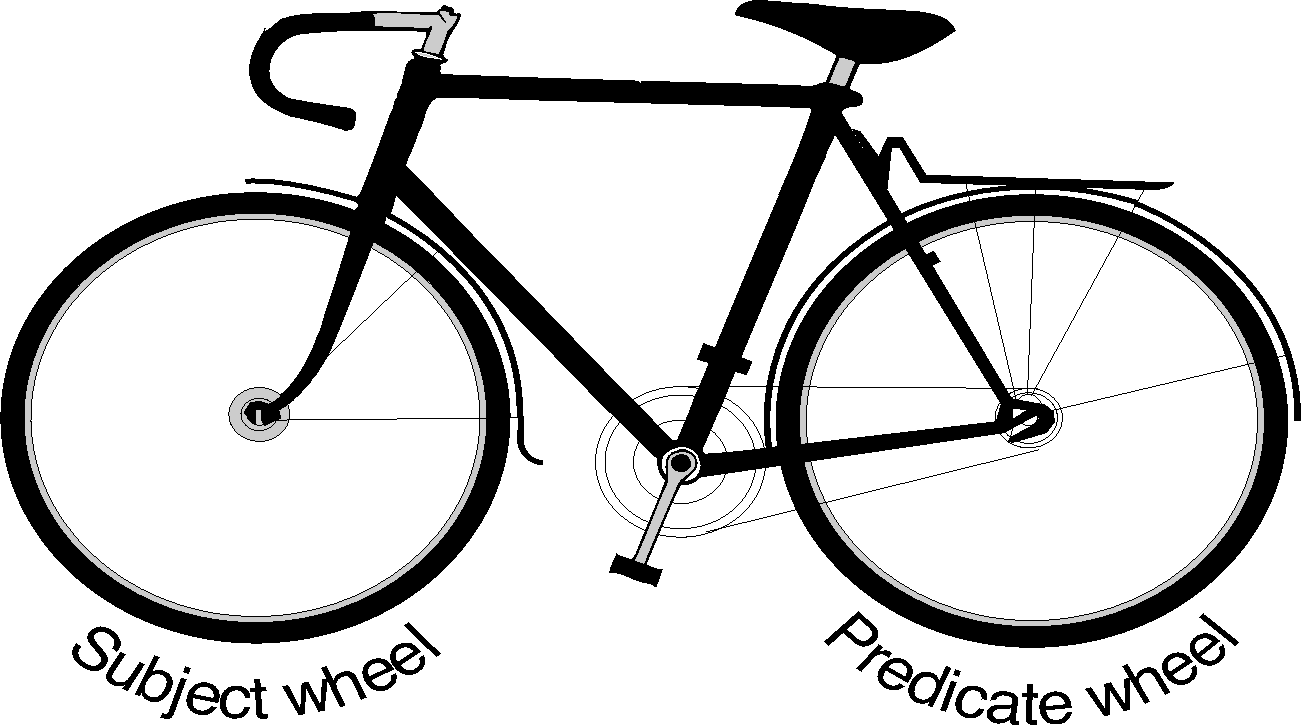 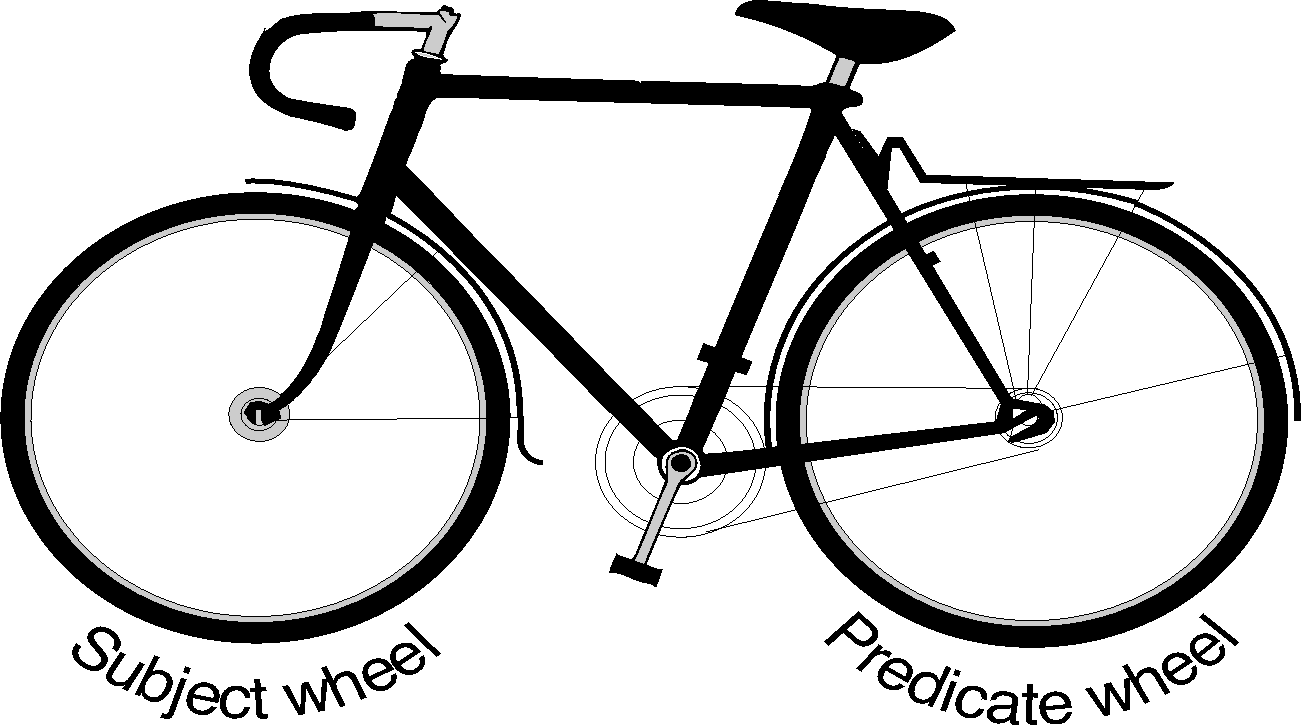 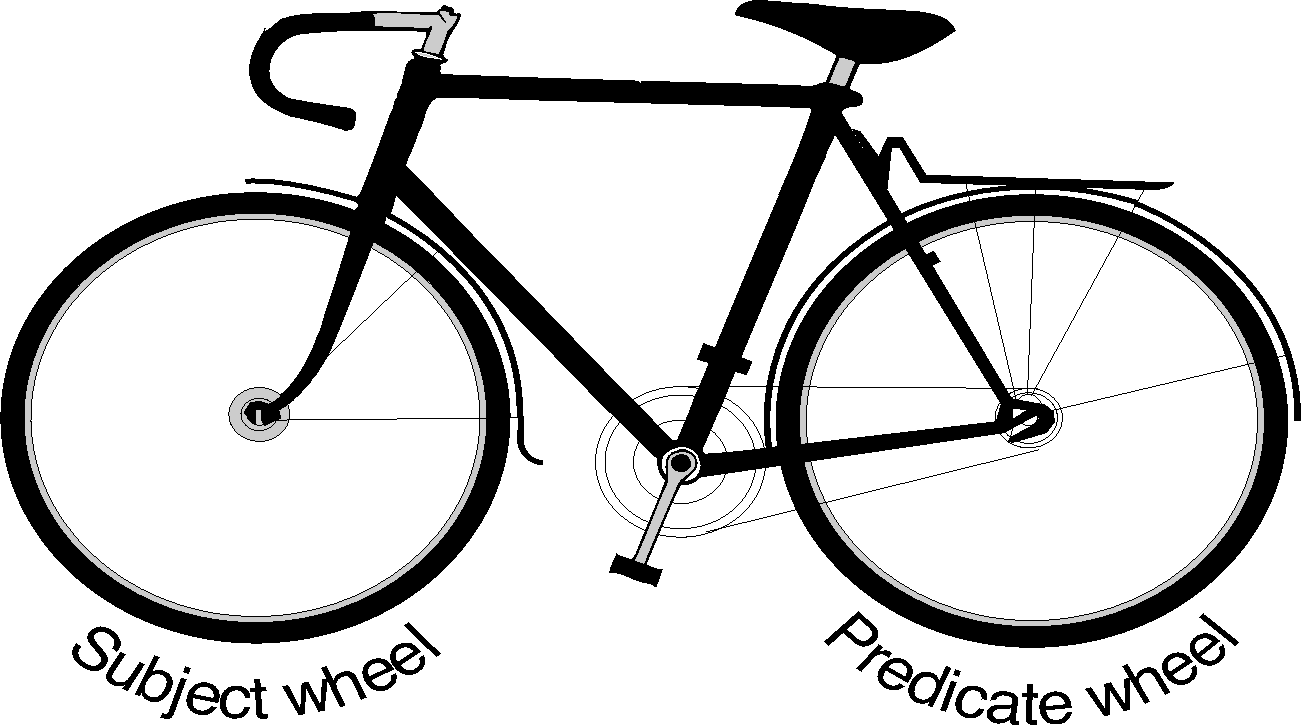 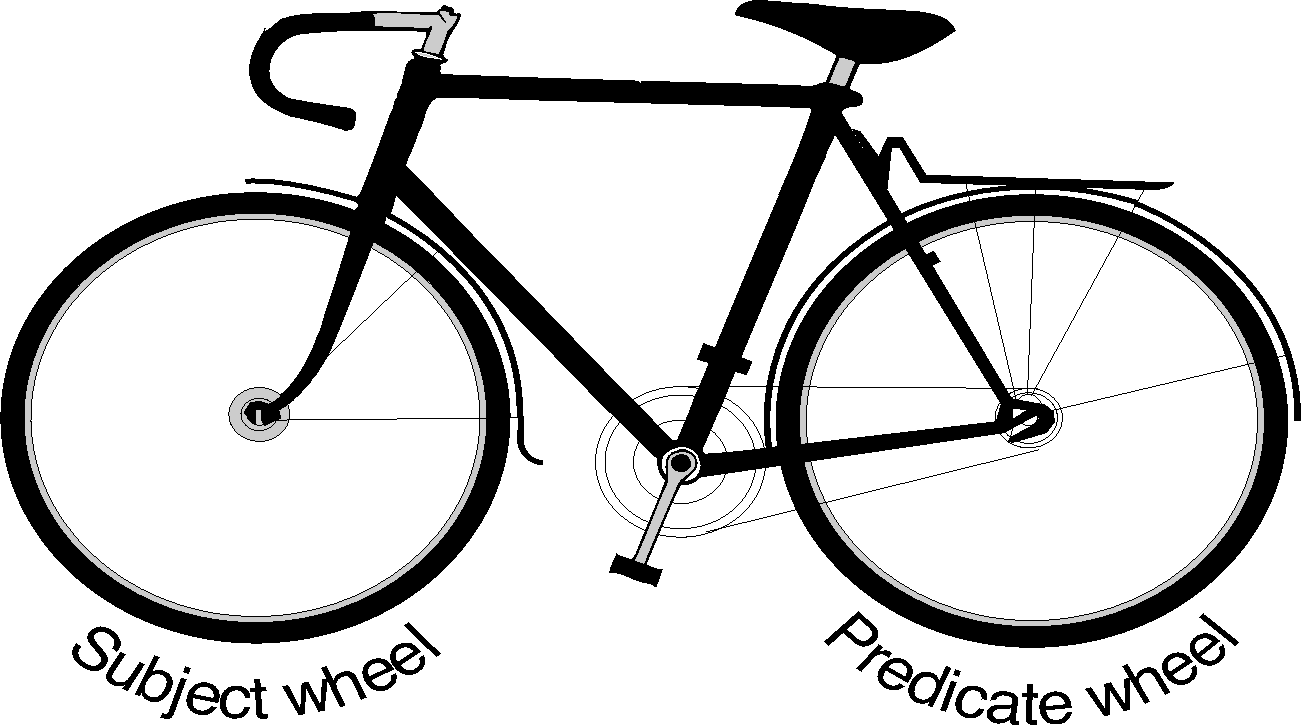 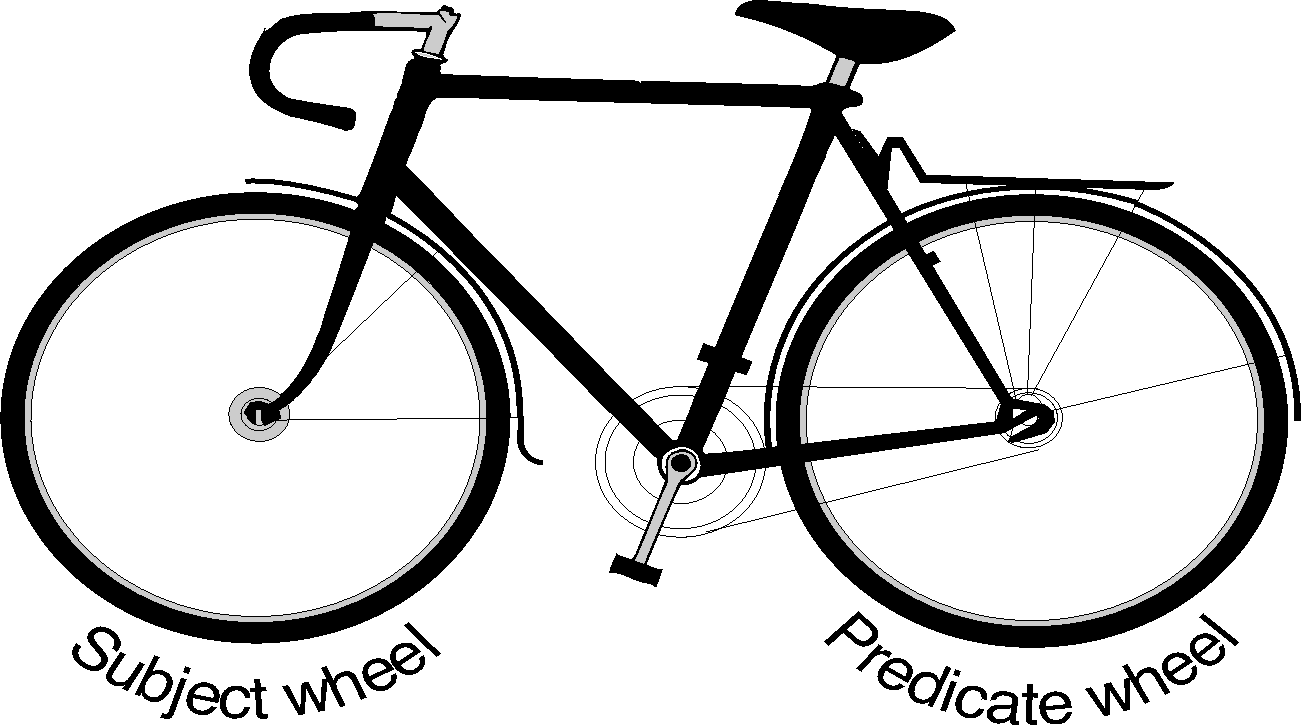 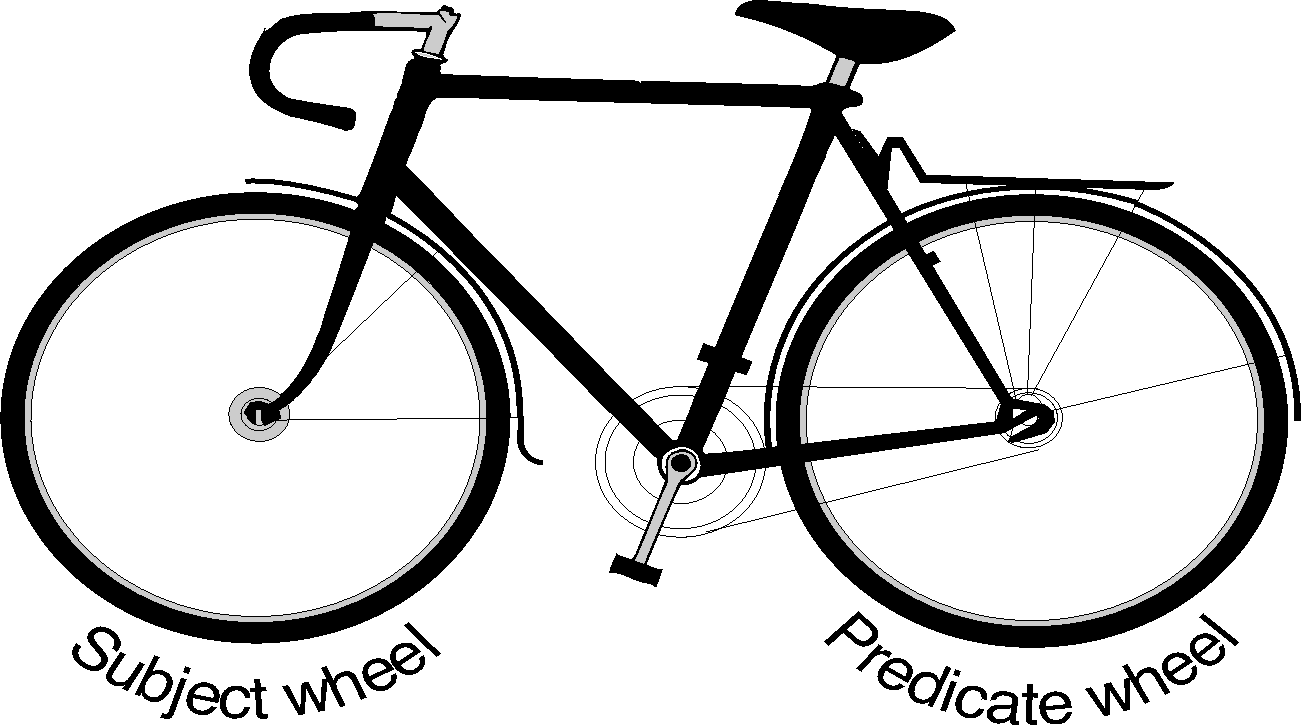 Moving Forward
Students have gained sense of sentence boundaries. 
	- A sentence is not determined by length (2 	wheels, expandable) 
	 - Writers mark end of who or what and what 	about 	it with a period. 
Knowing what a sentence is, students are better able to understand dependent clauses.
From An Easy Guide to Writing. Pamela Dykstra. Prentice Hall, 2006. Used with permission.
[Speaker Notes: THIS IS HOW I GET THERE]
Dependent clauses
Dependent clauses cannot stand alone. They are like baskets that need to be attached to a basic sentence. 
One kind of dependent clause begins with a subordinating conjunction.
From An Easy Guide to Writing. Pamela Dykstra. Prentice Hall, 2006. Used with permission.
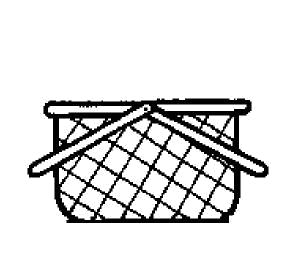 When the music began
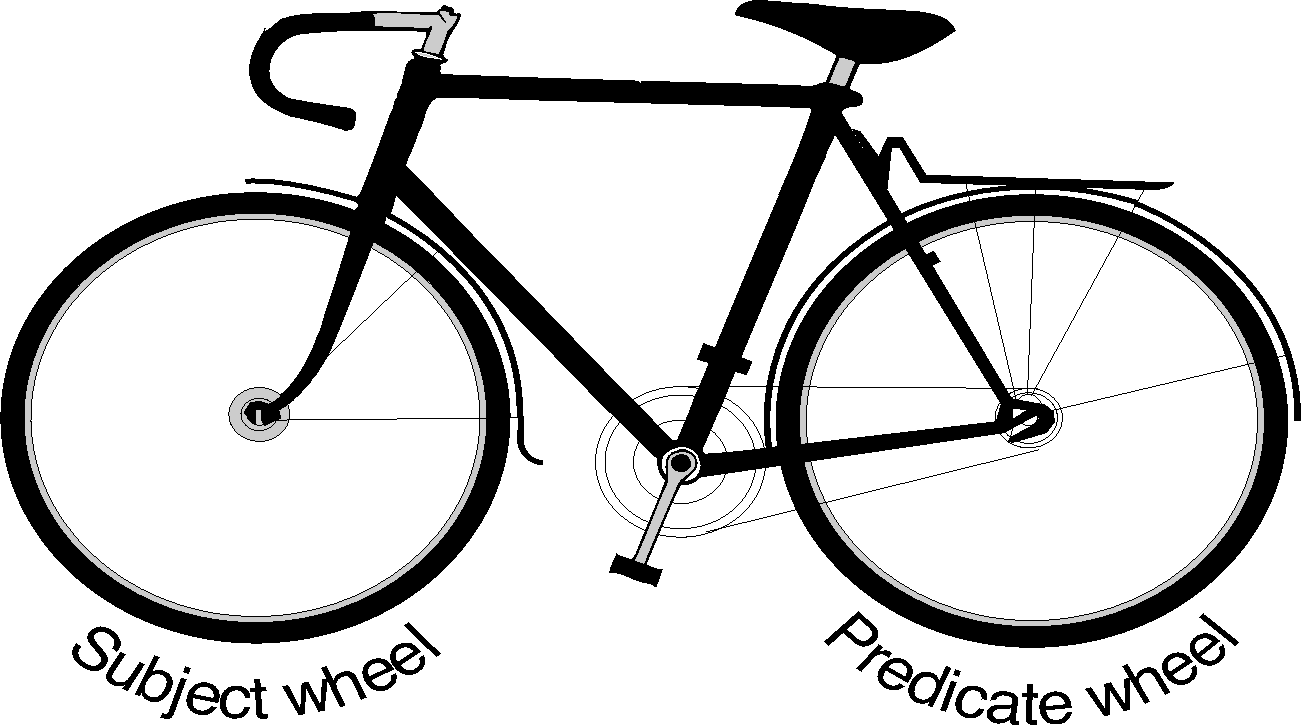 Everyone started to dance.
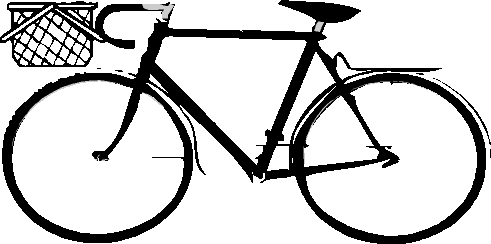 When the music began, everyone started to dance.
From An Easy Guide to Writing. Pamela Dykstra. Prentice Hall, 2006. Used with permission.
Here are some more dependent clauses:
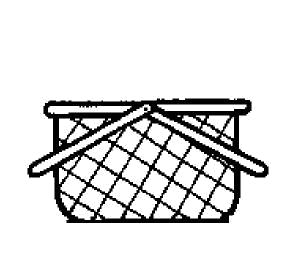 As soon as it stopped raining
Because I registered early
When we need a quiet place to study
From An Easy Guide to Writing. Pamela Dykstra. Prentice Hall, 2006. Used with permission.
We can place these baskets on the front of a bike.
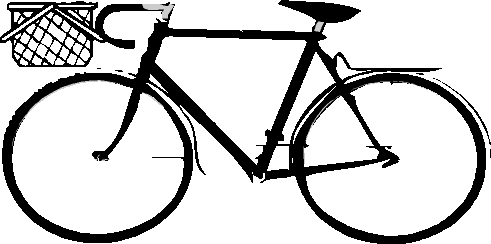 As soon as it stopped raining, we saw a double rainbow.
Because I registered early, I got the classes I wanted.
When we need a quiet place to study, we go to the library.
From An Easy Guide to Writing. Pamela Dykstra. Prentice Hall, 2006. Used with permission.
We can also place them on the back of a bike.
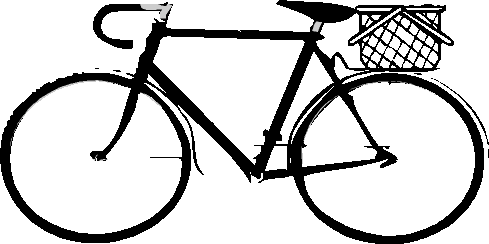 We saw a double rainbow as soon as it stopped raining.
I got the classes I wanted because I registered early.
We go to the library when we need a quiet place to study.
From An Easy Guide to Writing. Pamela Dykstra. Prentice Hall, 2006. Used with permission.
[Speaker Notes: MOVE BASKETS FROM FRONT TO BACK.  LEARNING HOW TO MANIPULATE SENTENCES – MATURE WRITER.]
More Dependent Clauses
Another kind of dependent clause begins with the relative pronouns who, which, and that.
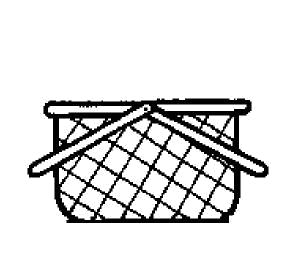 who works part-time
which includes a swimming pool
that is parked in my driveway
These clauses are not sentences. They are like baskets that need to be attached to a bike.
From An Easy Guide to Writing. Pamela Dykstra. Prentice Hall, 2006. Used with permission.
These baskets go after the word they describe. Sometimes they’re in the middle of the bike.
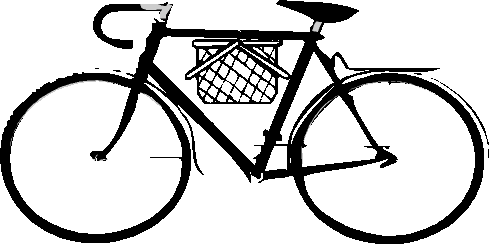 Frank, who works part-time,will be our guide.
The new fitness center, which includes a swimming pool, will open in February.
The car that is parked in my driveway is Henry’s.
From An Easy Guide to Writing. Pamela Dykstra. Prentice Hall, 2006. Used with permission.
[Speaker Notes: CAN EXPLAIN RESTRICTIVE AND NON-RESTRICTIVE INFORMATION BY EXPLAINING RESTRICTIVE INFO SNAPS INTO THE WHEEL ITSELF. IT EXPANDS THE WHEEL. IT’S NOT EXTRA BY-THE-WAY INFORMATION.]
Sometimes they are on the back of the bike.
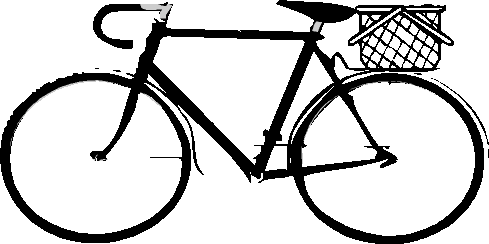 We are making pasta for the Richardsons, who do not 	eat meat.
I have tickets to the jazz festival, which begins at noon.
Karen likes books that have a happy ending.
From An Easy Guide to Writing. Pamela Dykstra. Prentice Hall, 2006. Used with permission.
[Speaker Notes: RESTRICTIVE AND NON-RESTRICTIVE.  EXPLAIN RESTRICTIVE INFO SNAPS INTO THE WHEEL ITSELF. EXPANDS THE WHEEL.  NOT EXTRA BY-THE-WAY INFO]
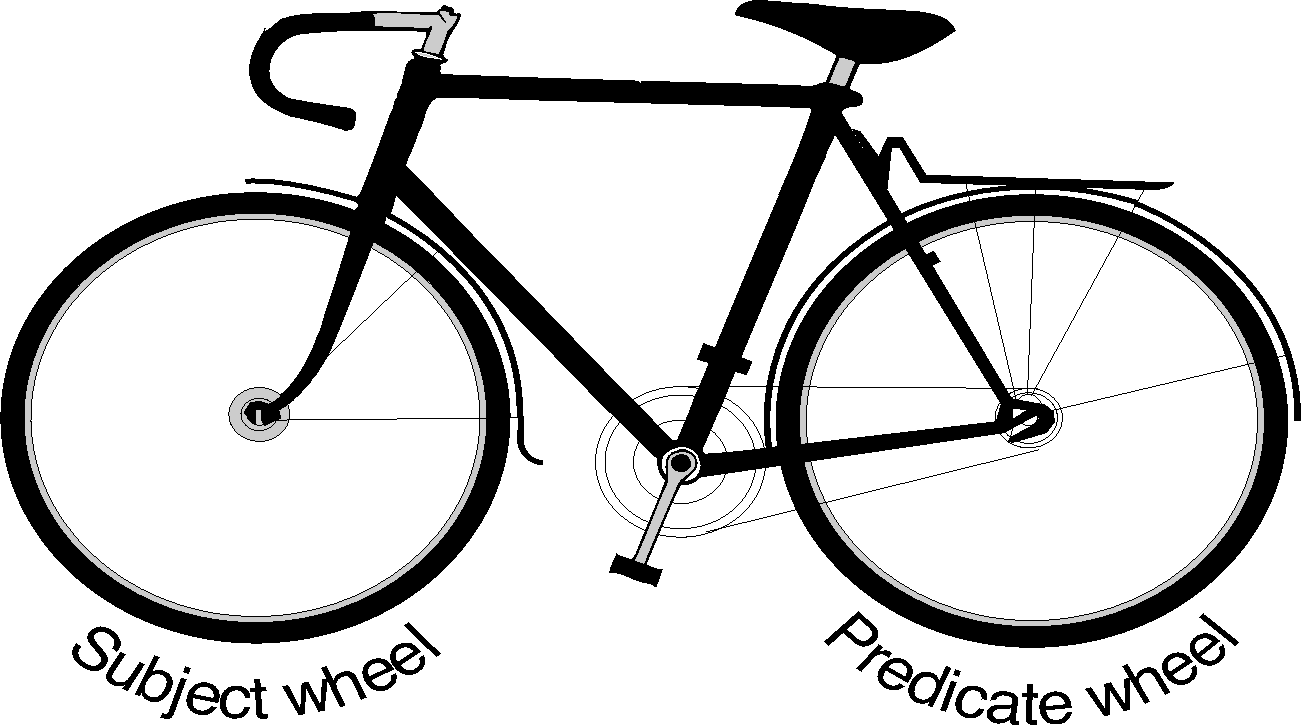 Sentence Support
Regardless of what kind of basket we add, we need a basic sentence to support it.
Example: The new fitness center, which includes a 		      swimming pool, will open in April.
Basic sentence: The new fitness center will 			     open in April.
Basket: which includes a swimming pool
From An Easy Guide to Writing. Pamela Dykstra. Prentice Hall, 2006. Used with permission.
[Speaker Notes: COMMON ERROR: NOT TO HAVE BASIC SENTENCE SUPPORT ADDITION. BASKETS HELP STUDENTS SEE HOW PARTS RELATE TO THE WHOLE]
Fragments
A fragment is just a part of a sentence. It may lack a subject or a predicate.  Often it’s a disconnected basket.
From An Easy Guide to Writing. Pamela Dykstra. Prentice Hall, 2006. Used with permission.
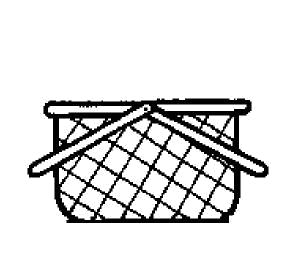 Disconnected dependent clauses
As soon as I understood the problem.  I thought of a solution. 

I was not responsible.  When I was sixteen.

The village will enlarge the parking lot.  Which serves weekday commuters.

Let’s rent the same movie.  That we saw last weekend.
From An Easy Guide to Writing. Pamela Dykstra. Prentice Hall, 2006. Used with permission.
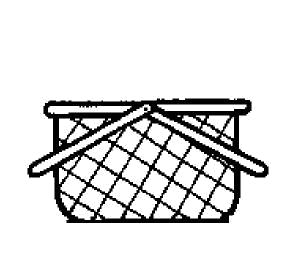 Disconnected description and detail
It was an easy task. Especially for someone so small. 

The corporation provides employees with benefits. Like medical insurance and a pension.

We have ordered everything on the menu. Except fried buffalo wings.  

We put an ad in the Lake Norman Times. Our local newspaper.
From An Easy Guide to Writing. Pamela Dykstra. Prentice Hall, 2006. Used with permission.
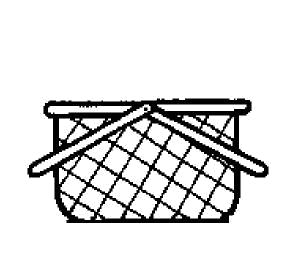 Disconnected -ing and –to fragments
I sprinted down the street. Trying to catch the train.

The scientists continued their research. Hoping to find a cure. 

To celebrate their anniversary. They are going to Asheville for the weekend.

We walked up sixteen flights of stairs. To prove to ourselves we could do it.
From An Easy Guide to Writing. Pamela Dykstra. Prentice Hall, 2006. Used with permission.
We can correct these fragments by attaching them to the sentence.
As soon as I understood the problem, I thought of a solution.
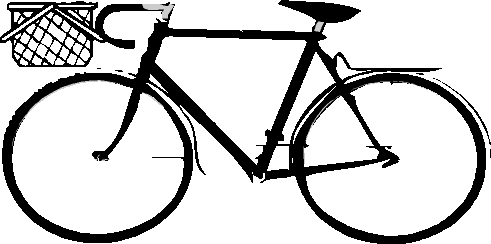 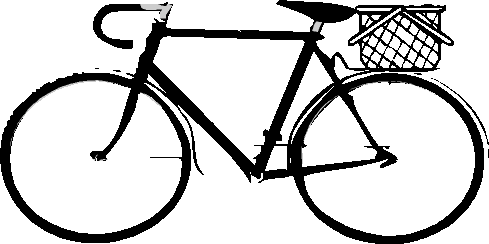 I sprinted down the street, trying to catch the train.
From An Easy Guide to Writing. Pamela Dykstra. Prentice Hall, 2006. Used with permission.
Sentence Variety
Baskets are excellent ways to create sentence variety. Once we have a stable structure, we can add a variety of baskets on the front, in the middle, or on the back.
From An Easy Guide to Writing. Pamela Dykstra. Prentice Hall, 2006. Used with permission.
We can add a variety of baskets on the front.
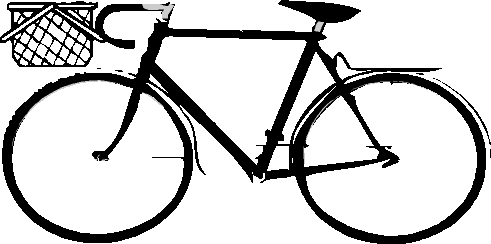 Earlier this spring, the viaduct was closed because of flooding.
Eight months ago, we bought a truck.
By the time we got home, it was dark. 
Irritable after a long day at work, we took a nap before studying.
From An Easy Guide to Writing. Pamela Dykstra. Prentice Hall, 2006. Used with permission.
[Speaker Notes: SEEING HOW PARTS RELATE TO THE WHOLE]
A variety of baskets in the middle:
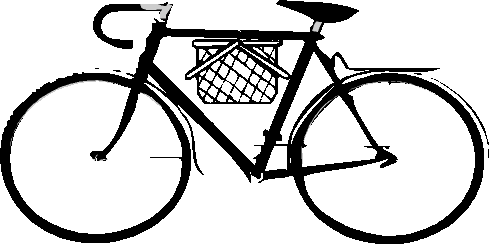 My little brother, unable to sleep, turned on the light.
The elderly couple, walking slowly up the driveway, waved at their grandchildren.
A modern art gallery, funded by a million dollar grant, is under construction.
John Jackson, a friend since grade school, is my math tutor.
From An Easy Guide to Writing. Pamela Dykstra. Prentice Hall, 2006. Used with permission.
[Speaker Notes: COVERS A LARGE VARIETY OF SENTENCE STRUCTURES]
And a variety of baskets on the back:
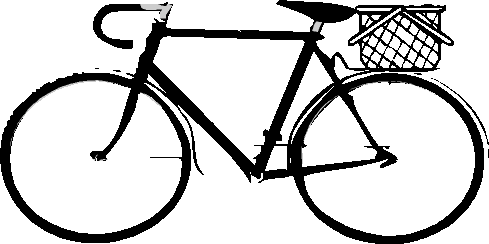 Jeff wants a hybrid, his best hope for good gas mileage. 
A gentle rain fell throughout the night, lulling us to sleep.
We are building a home with Habitat for Humanity, a national volunteer program. 
Everyone wants to leave at noon, even my sister.
From An Easy Guide to Writing. Pamela Dykstra. Prentice Hall, 2006. Used with permission.
The Logic of Punctuation
Readers are looking for the who or what and what about it of a sentence, the main idea. Commas help them see that main idea.
If you begin a sentence with a basket, use a comma to show readers where the addition ends and the basic sentence begins.
According to the weather report, tomorrow will 	be hot and humid.
If we go to the early movie, we can save money.
From An Easy Guide to Writing. Pamela Dykstra. Prentice Hall, 2006. Used with permission.
[Speaker Notes: LOGIC OF PUNCTUATION]
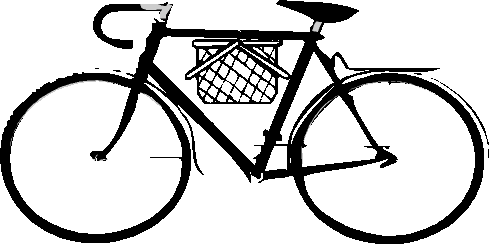 If the basket interrupts the sentence, use commas to show readers where the addition begins and ends.
The art gallery, which opens this weekend, 	features local artists.
Ruby, my sister’s best friend, will loan me her 	car.
From An Easy Guide to Writing. Pamela Dykstra. Prentice Hall, 2006. Used with permission.
[Speaker Notes: CAN SEE COMMAS AS HANDLES LIFTING OUT THE ADDITION. LOGIC OF PUNCTUATION]
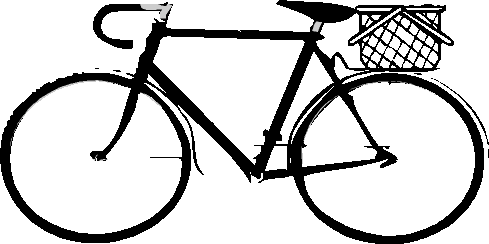 If the basket is attached to the end of the sentence, the comma shows readers where the addition begins.
The award was given to James Johnson, the most 	respected person in our town.
They are living in the present, not the past.
From An Easy Guide to Writing. Pamela Dykstra. Prentice Hall, 2006. Used with permission.
From An Easy Guide to Writing. Pamela Dykstra. Prentice Hall, 2006. Used with permission.
A CONCRETE IMAGE OF HOW SENTENCES WORK
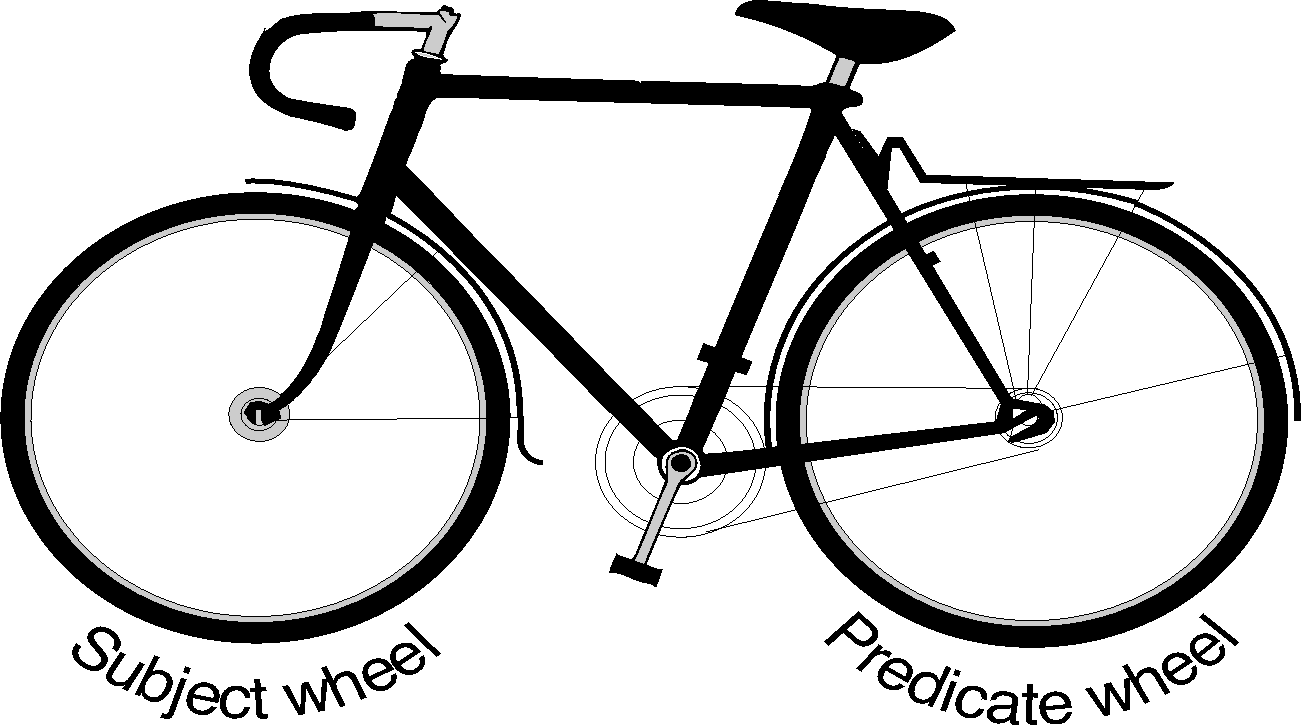 From An Easy Guide to Writing. Pamela Dykstra. Prentice Hall, 2006. Used with permission.
Relative Pronouns
Conjunctive Adverbs
Subordinating
Conjunctions
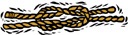 Common Hitching Devices
That
Which
Who, whom
What
Where
Why
How
Whichever
Whatever, etc.
However
Moreover
Therefore
Furthermore
As, although, after
While, when
Until
Because, before
If

AAAWWUBBI
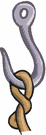 Coordinating
Conjunctions
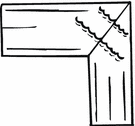 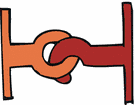 And
But
So
Or/nor
Can join clauses (can
also be the subject of a clause)
Warning: Many
sentence fragments
begin with these
words.  Usually, you
must hitch these
words and the clauses
that they introduce to 
your previous sentence.
Can move within
own clause;
Requires commas
on both sides

Warning: If you
wish to use these
to join clauses, you
must use a semicolon.
Can hitch up to an
independent clause, 
creating a subordinate
(dependent) clause, 
forming
complex sentence.
Can appear after 
main clause (no comma)
or before main clause
(needs a comma)
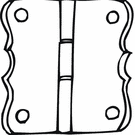 Can join two
independent
clauses to make
a compound
sentence.
Warning: You
must use a comma
with these when 
they join 
independent clauses.